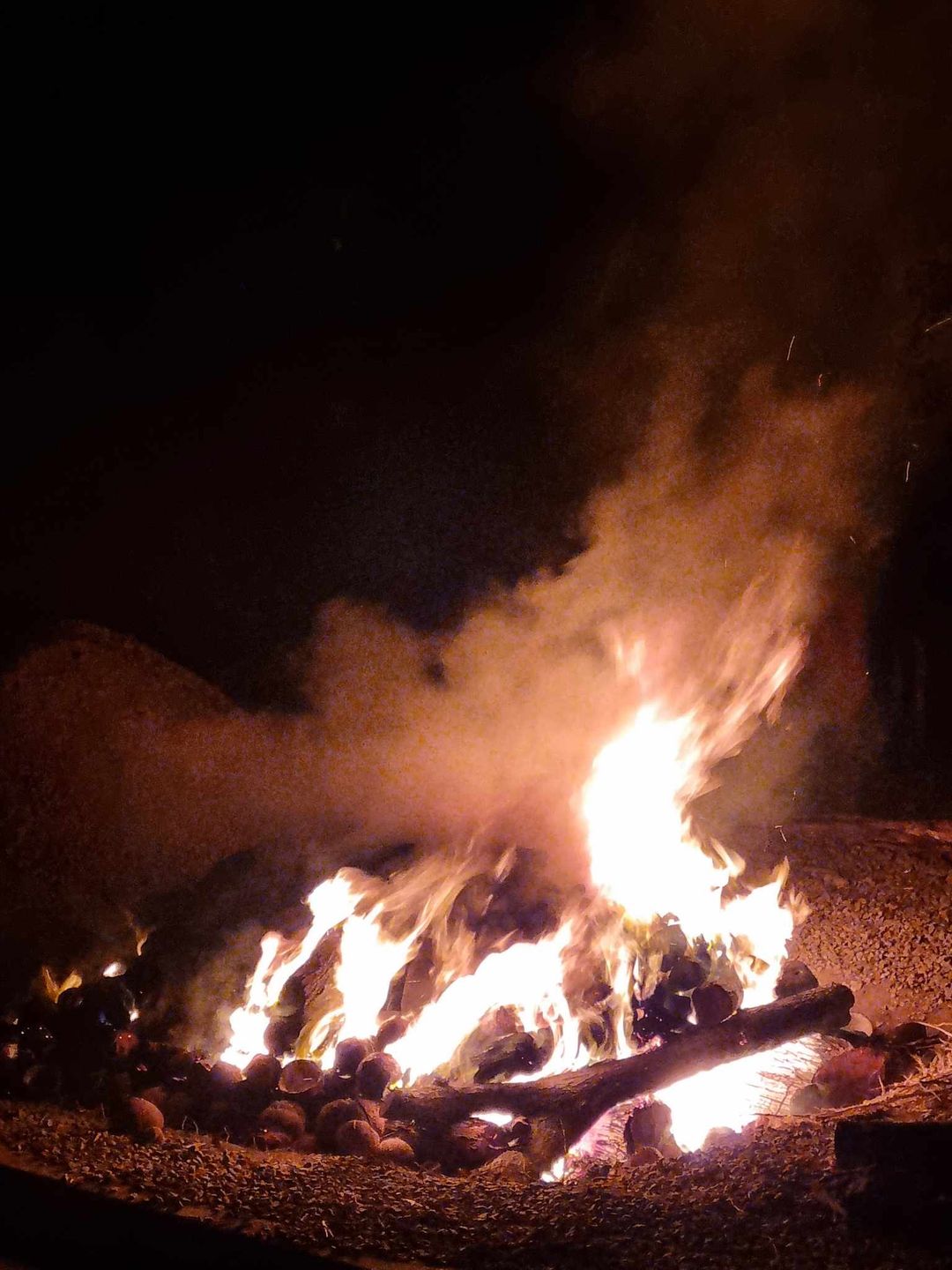 Comme chaque année, les élèves de 3ème Segpa organisent un repas autour du bougna, repas qui clôture tout un travail autour de cette thématique.
Dès 4h du matin
Préparation du feu!
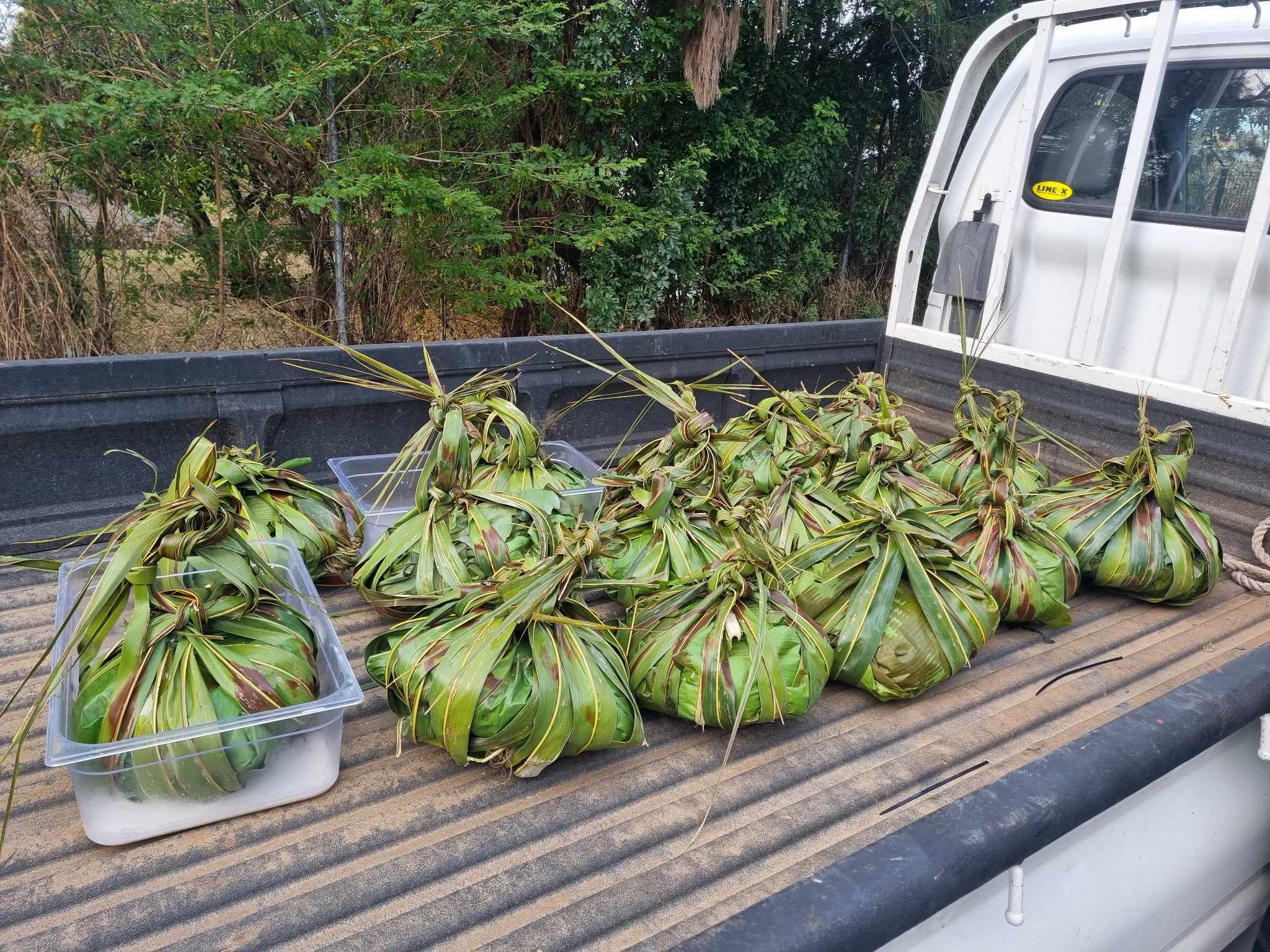 Arrivée des bougnas!
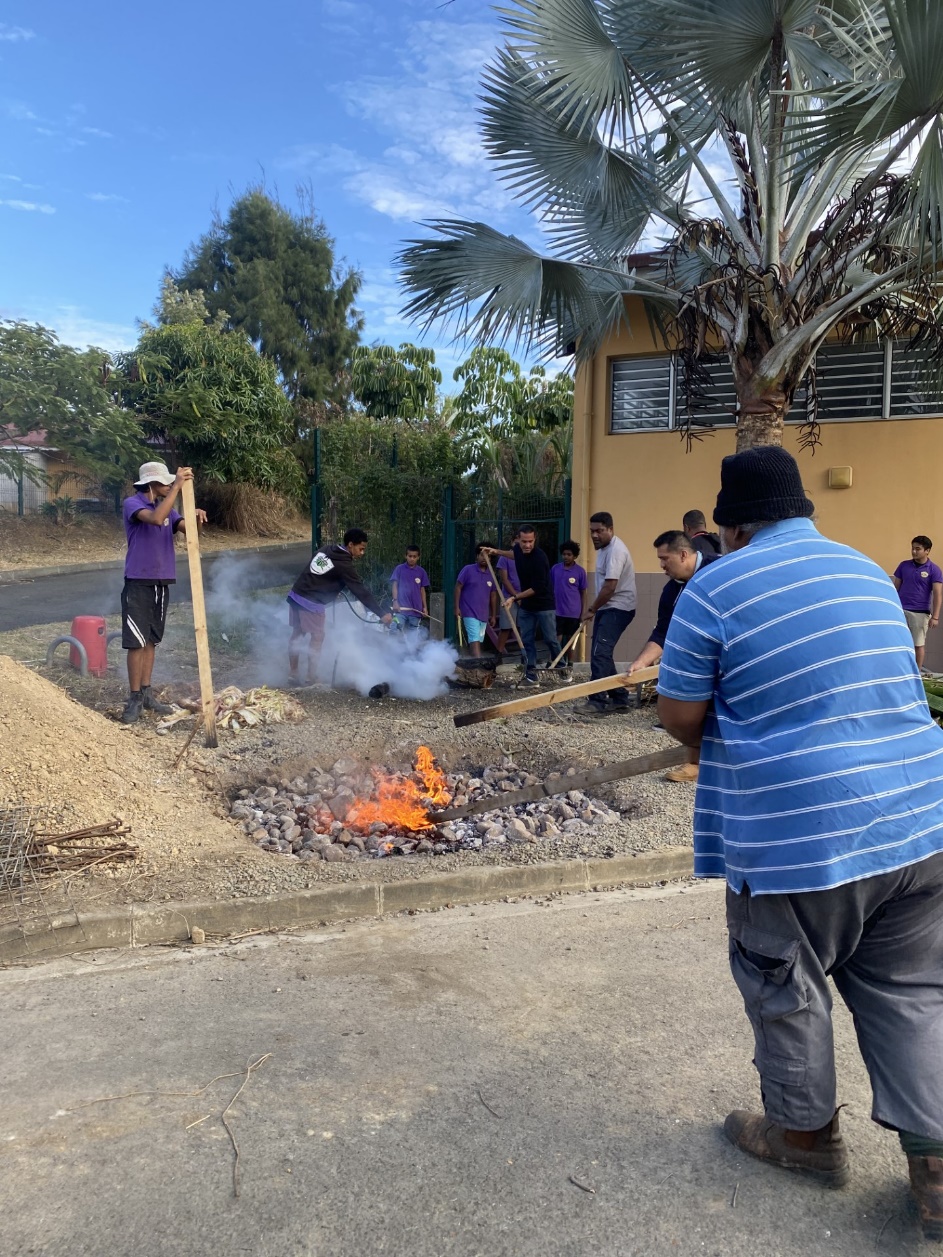 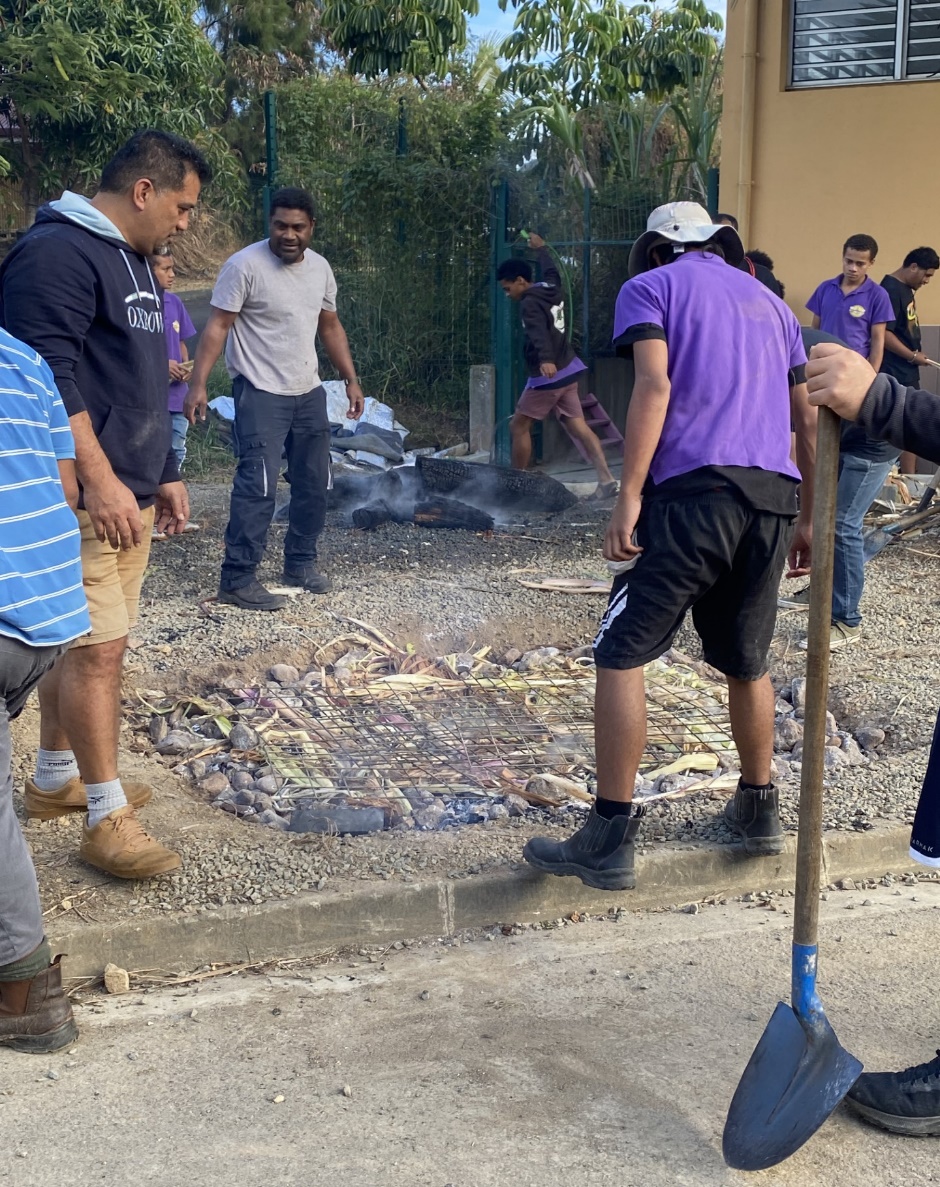 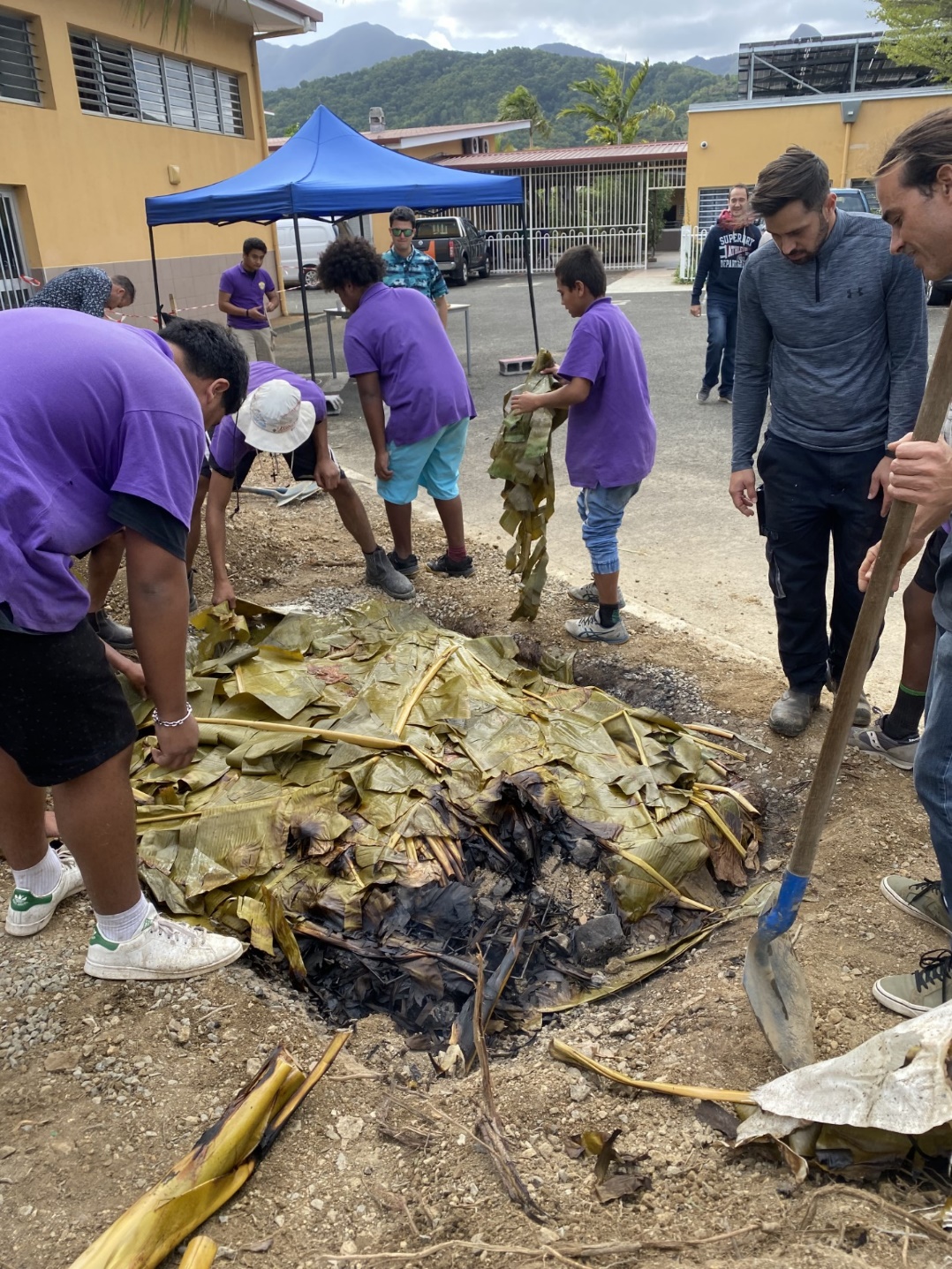 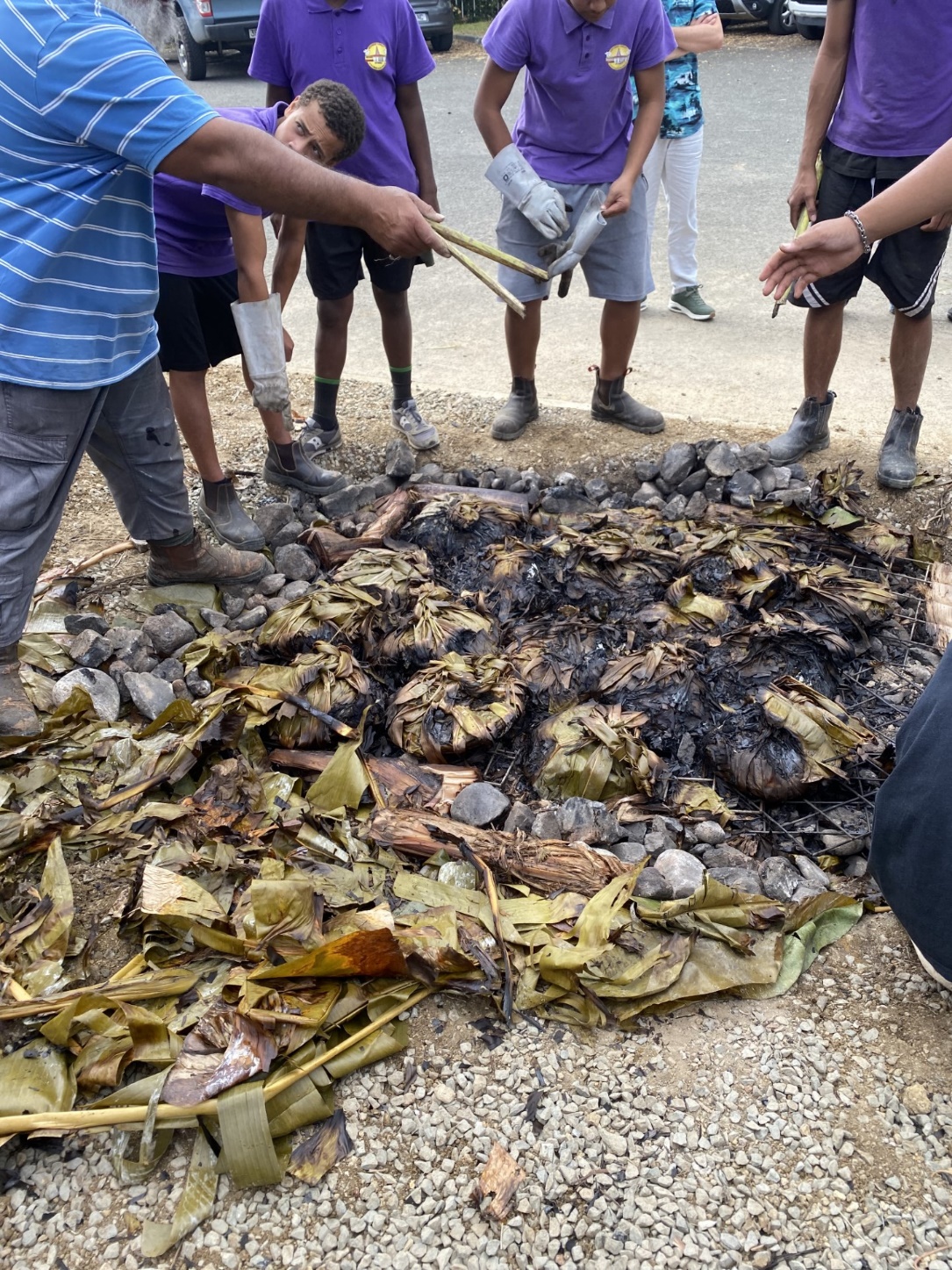 Les bougnas sont cuits! …
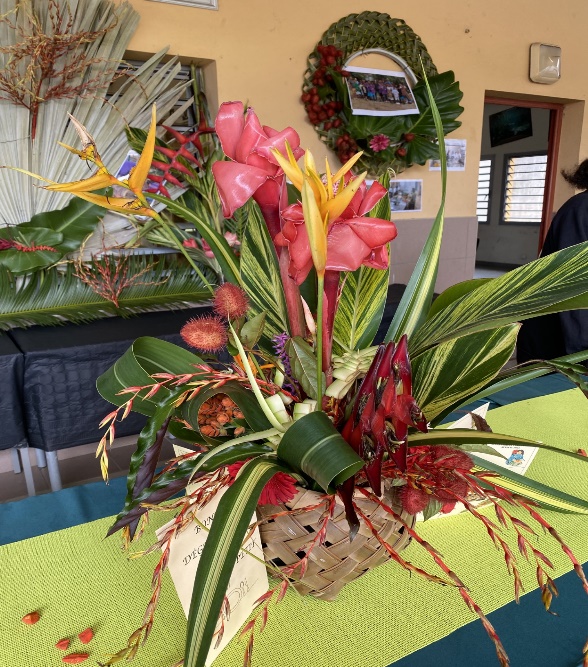 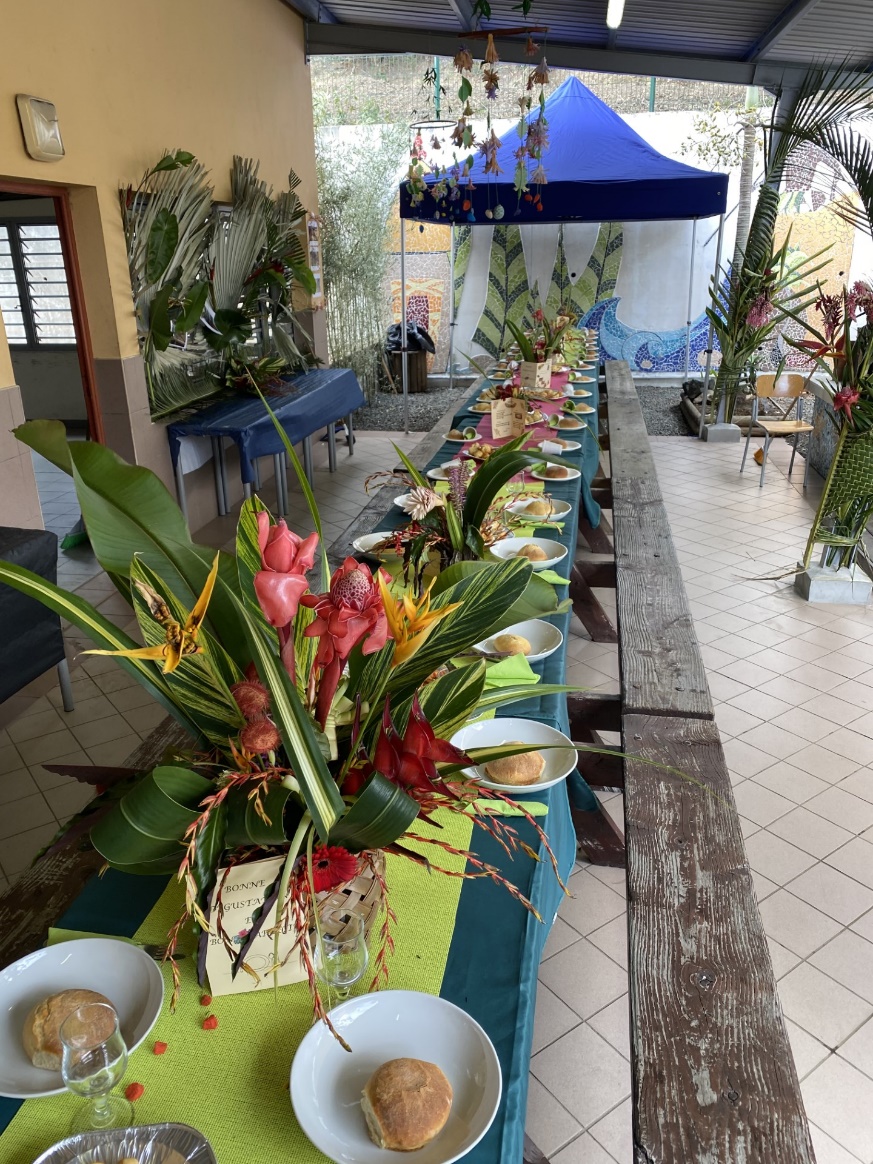 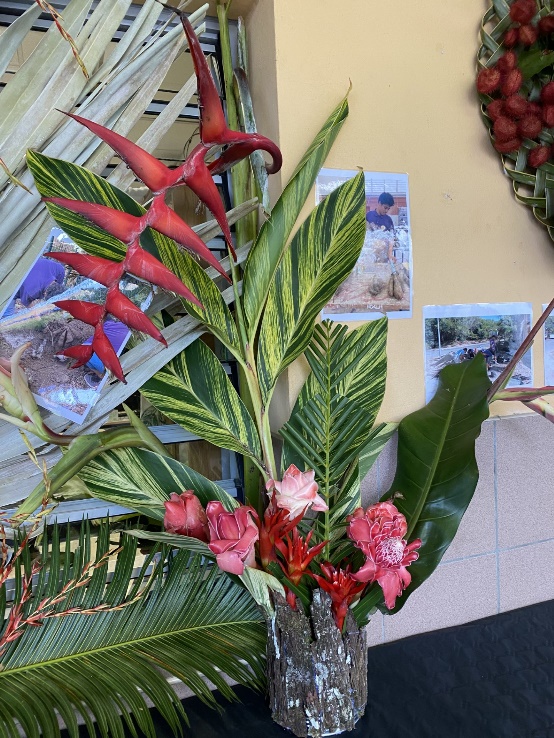 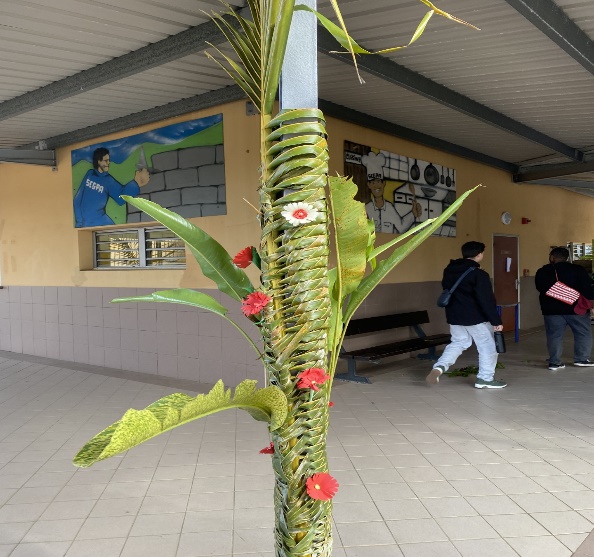 Il faut travailler aussi la déco!
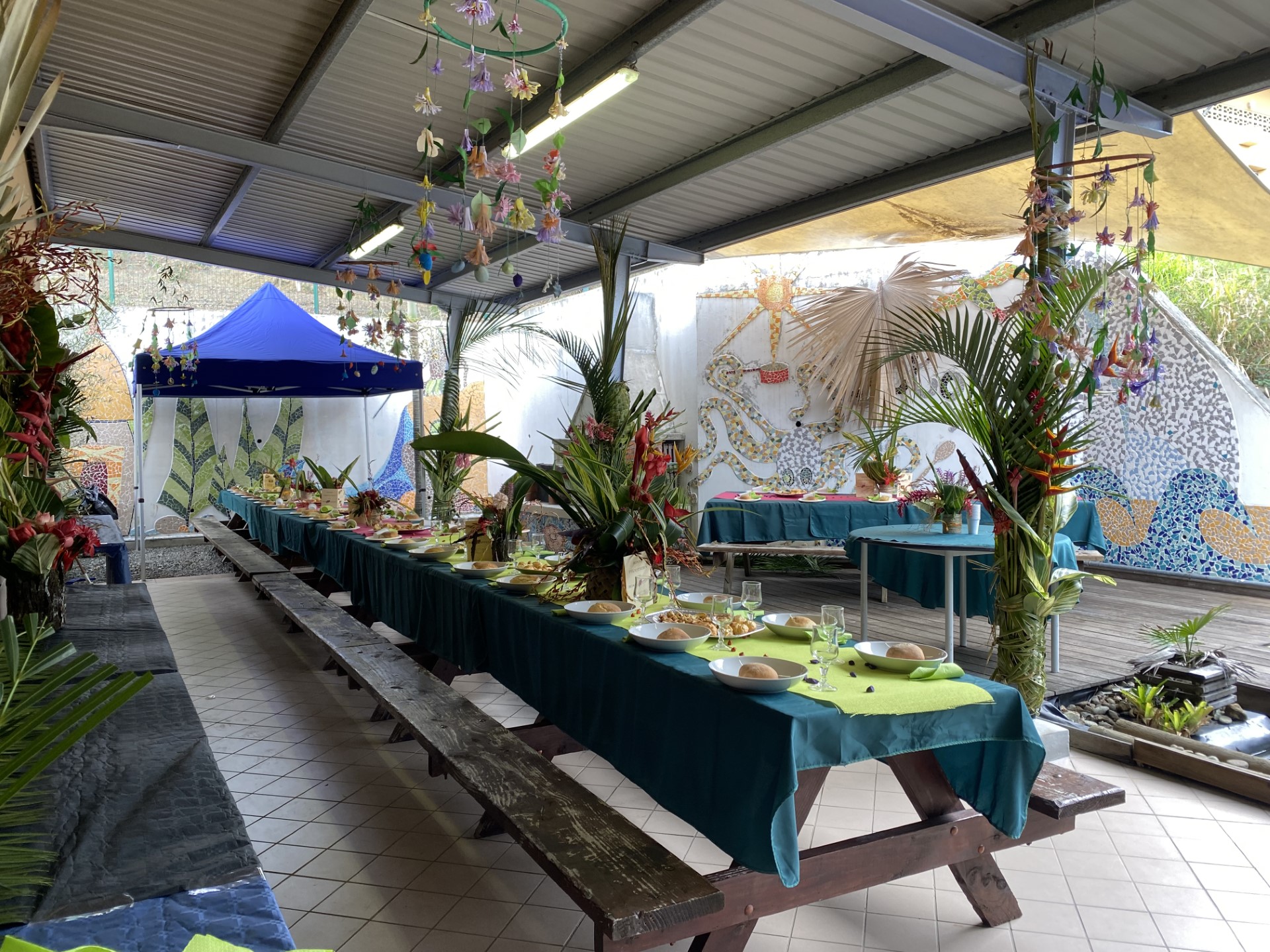 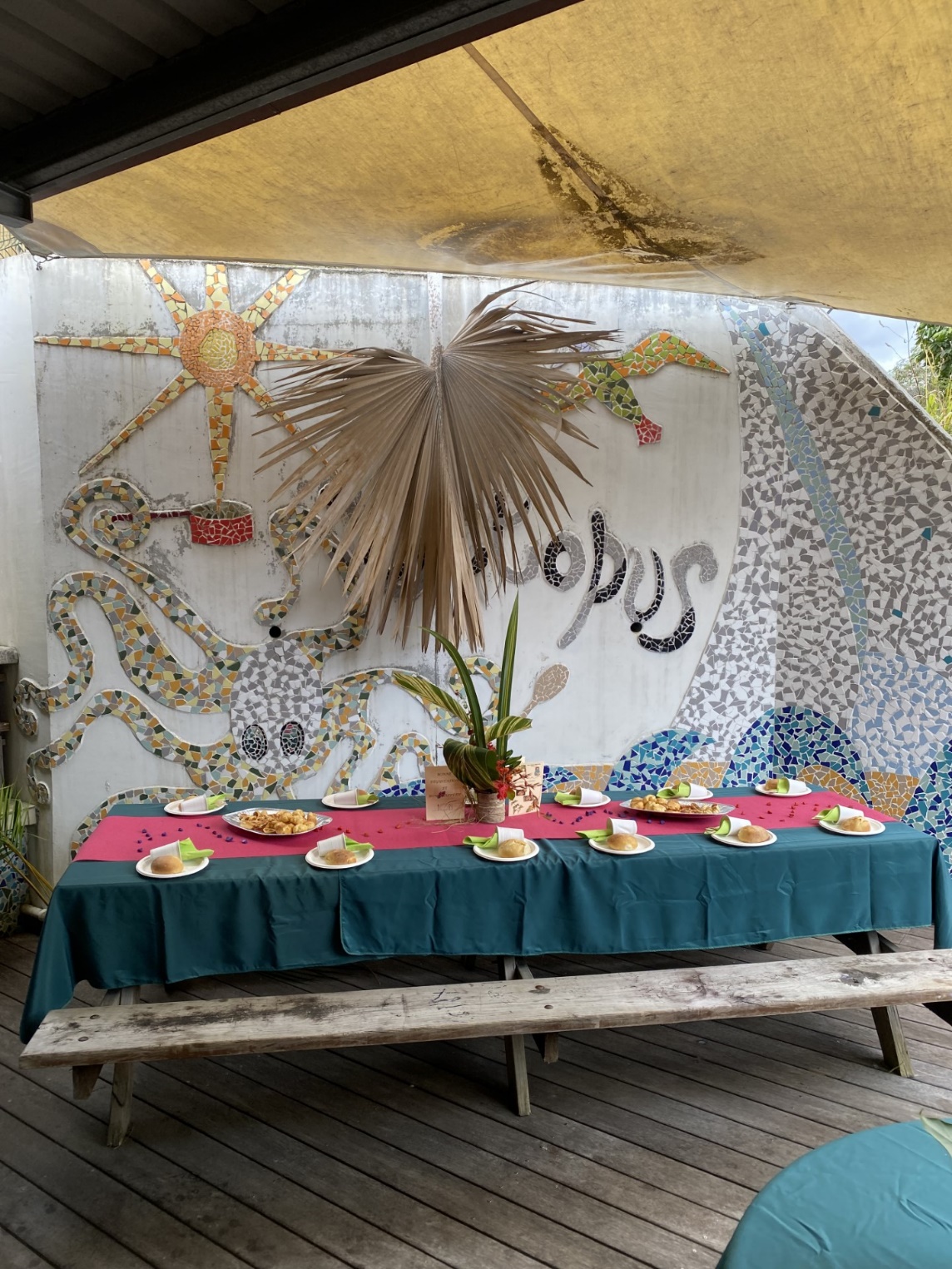 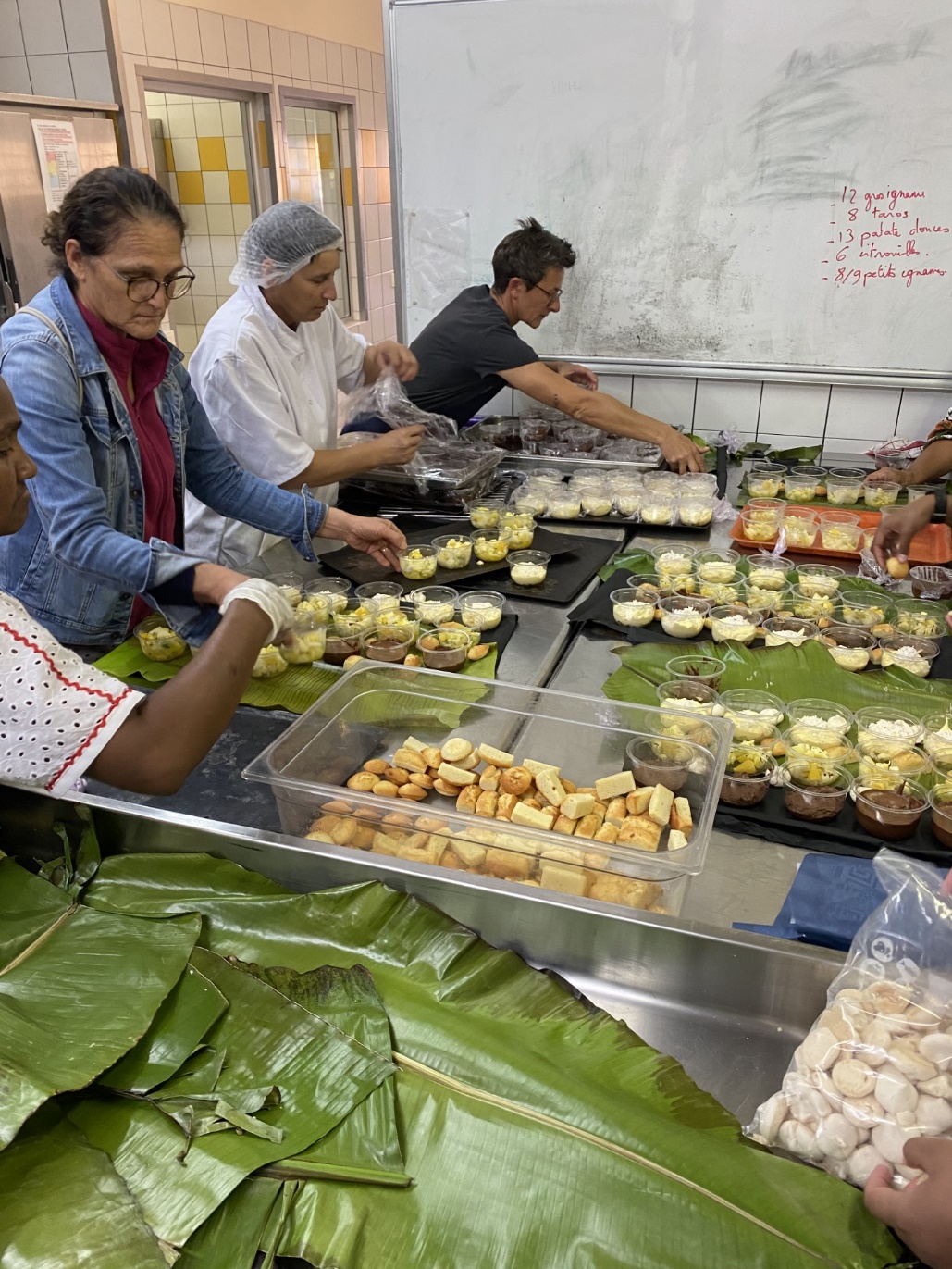 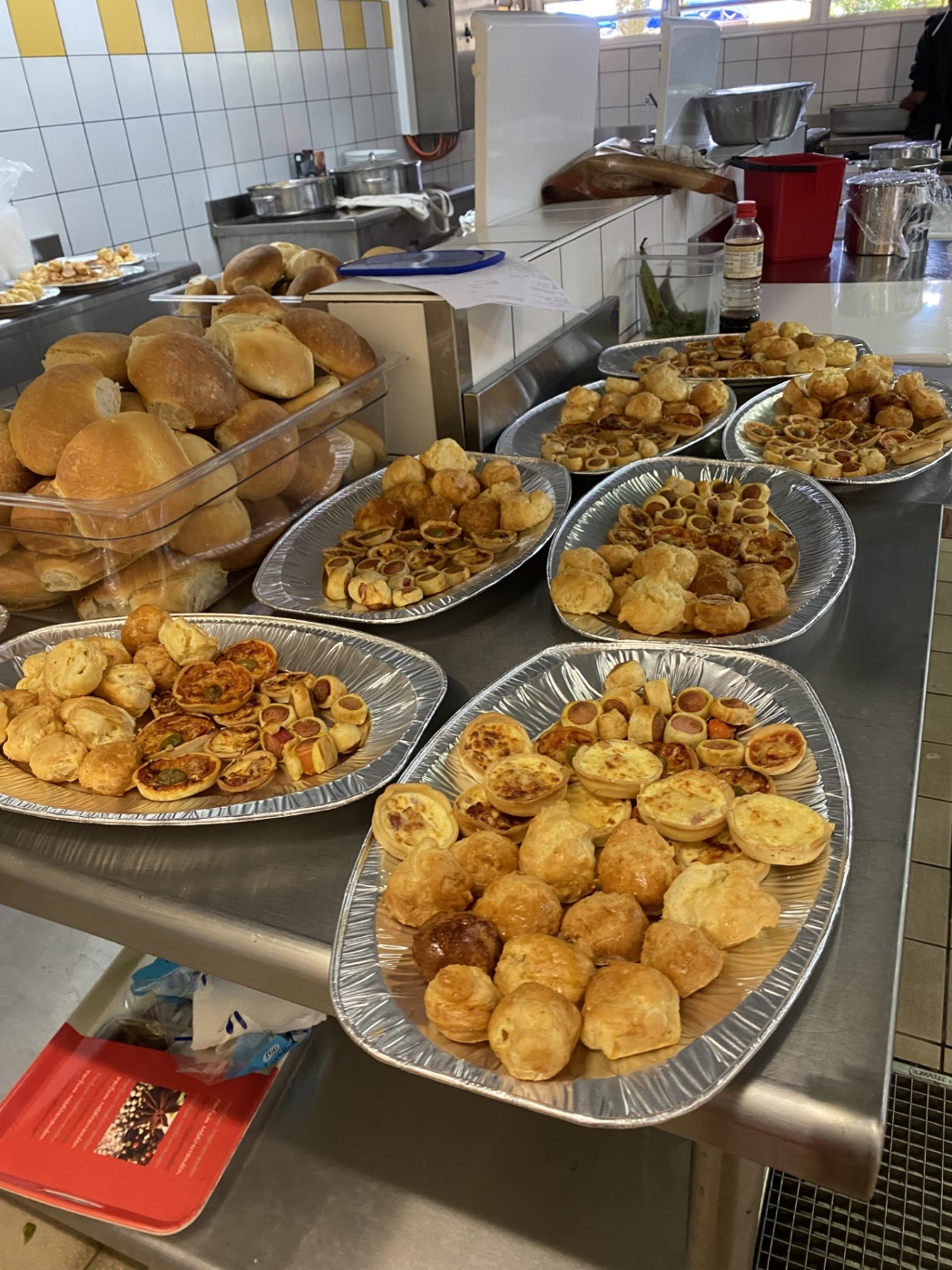 Préparation des autres plats..
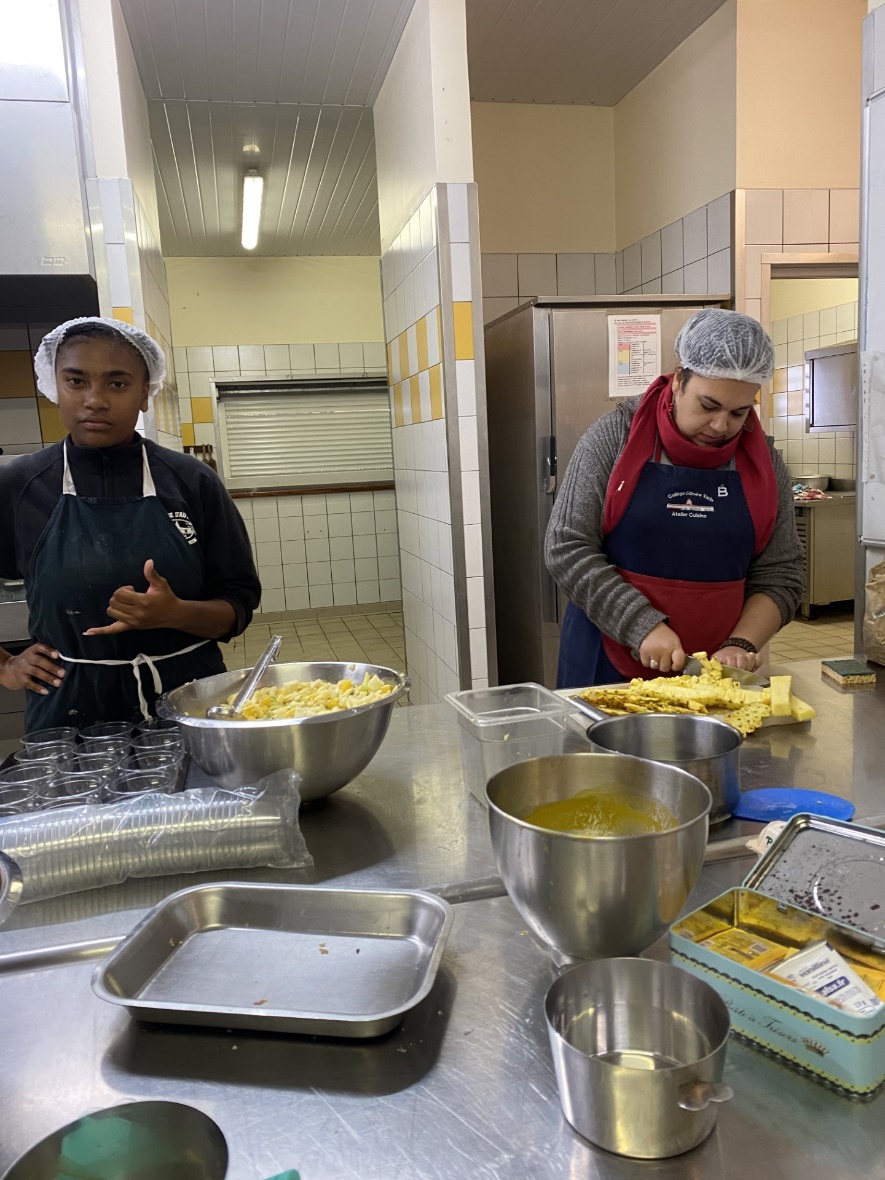 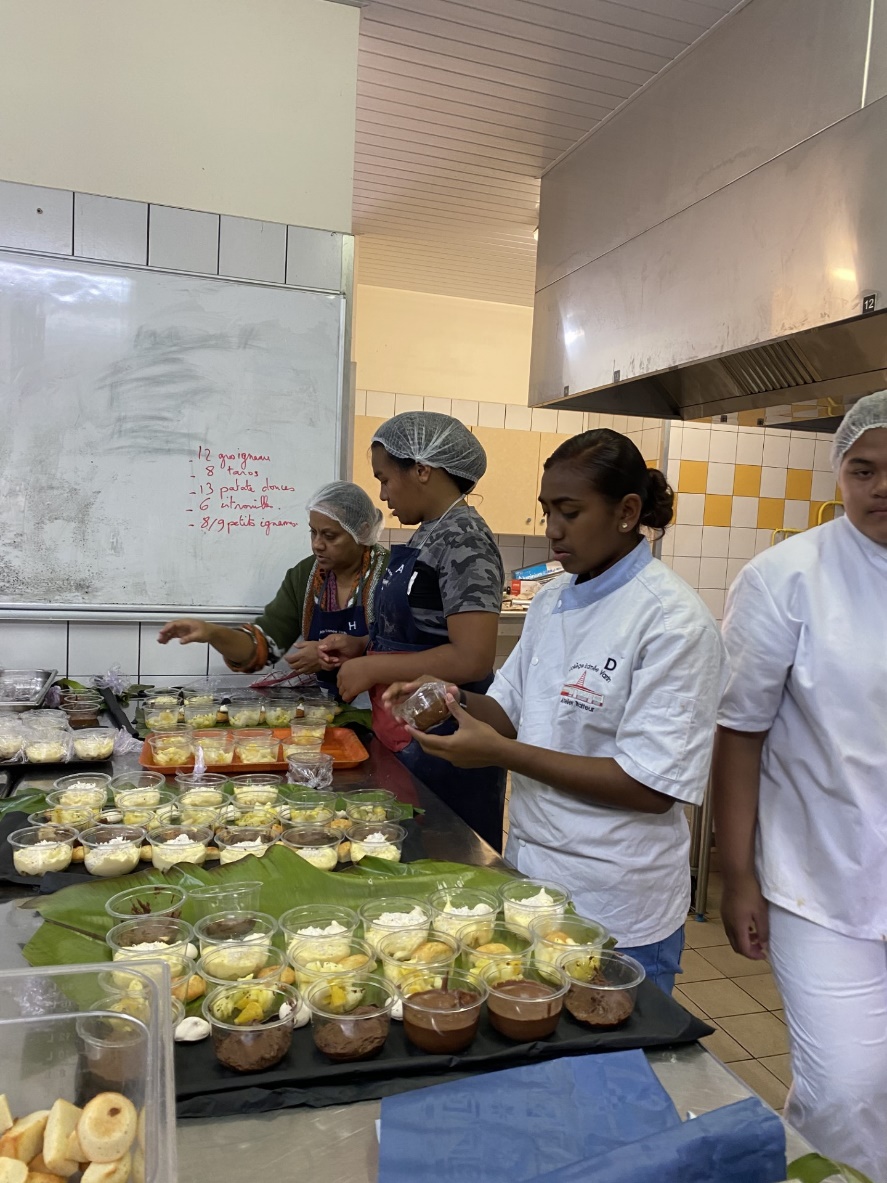 ça rigole pas!.....
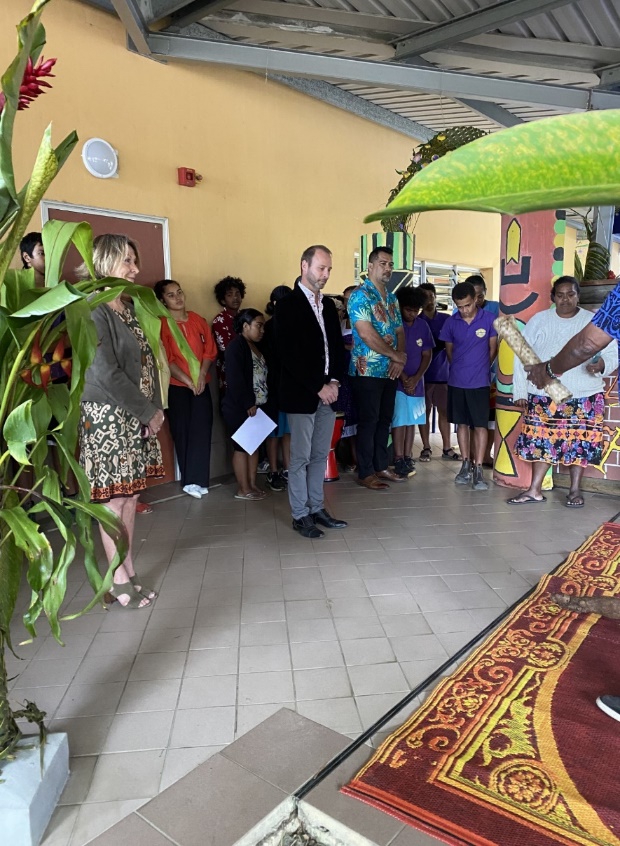 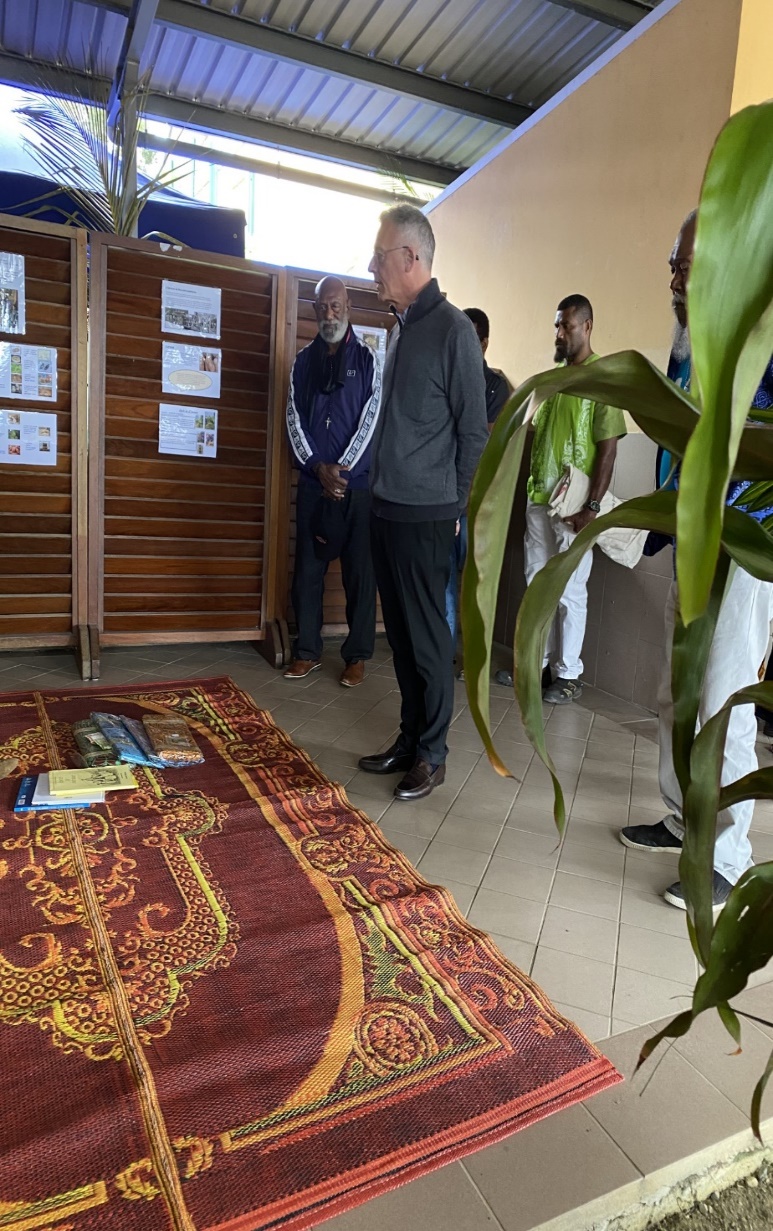 Les invités sont arrivés (M. le Vice Recteur, des personnels du vice rectorat,  personnalités coutumières,  des parents d’élèves).
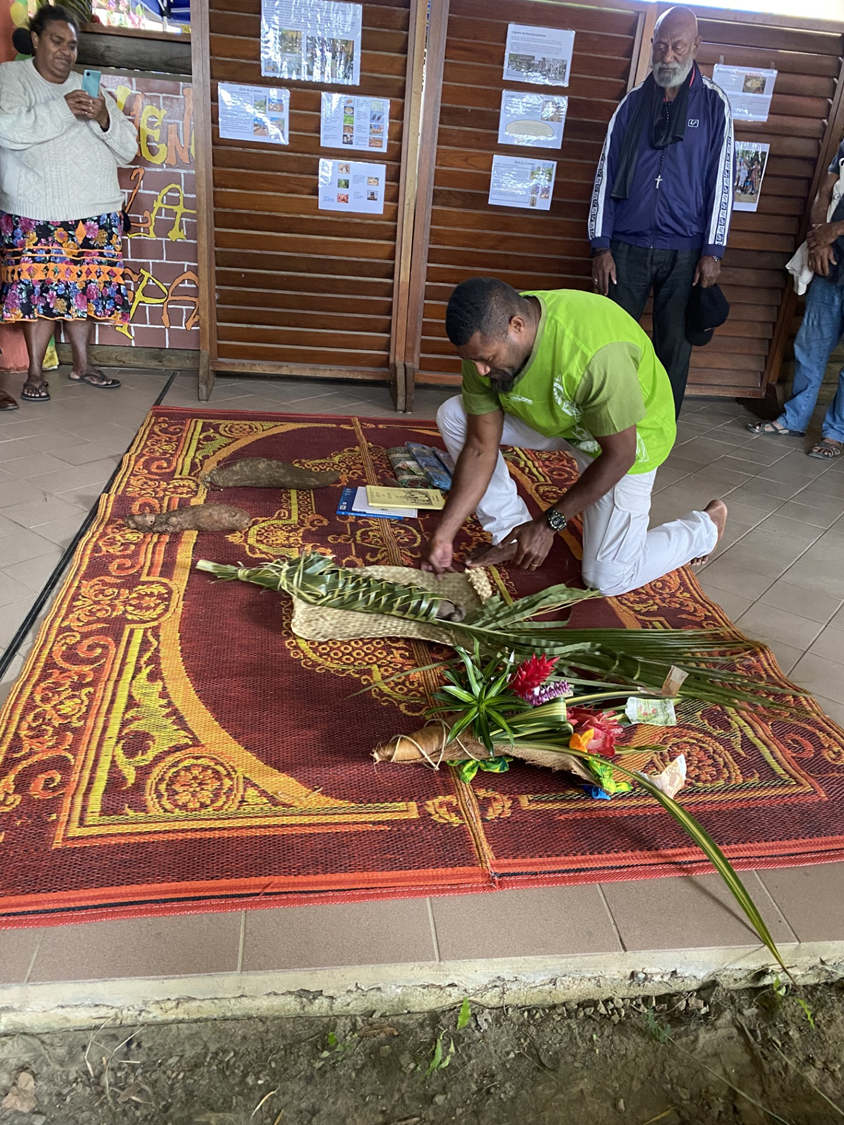 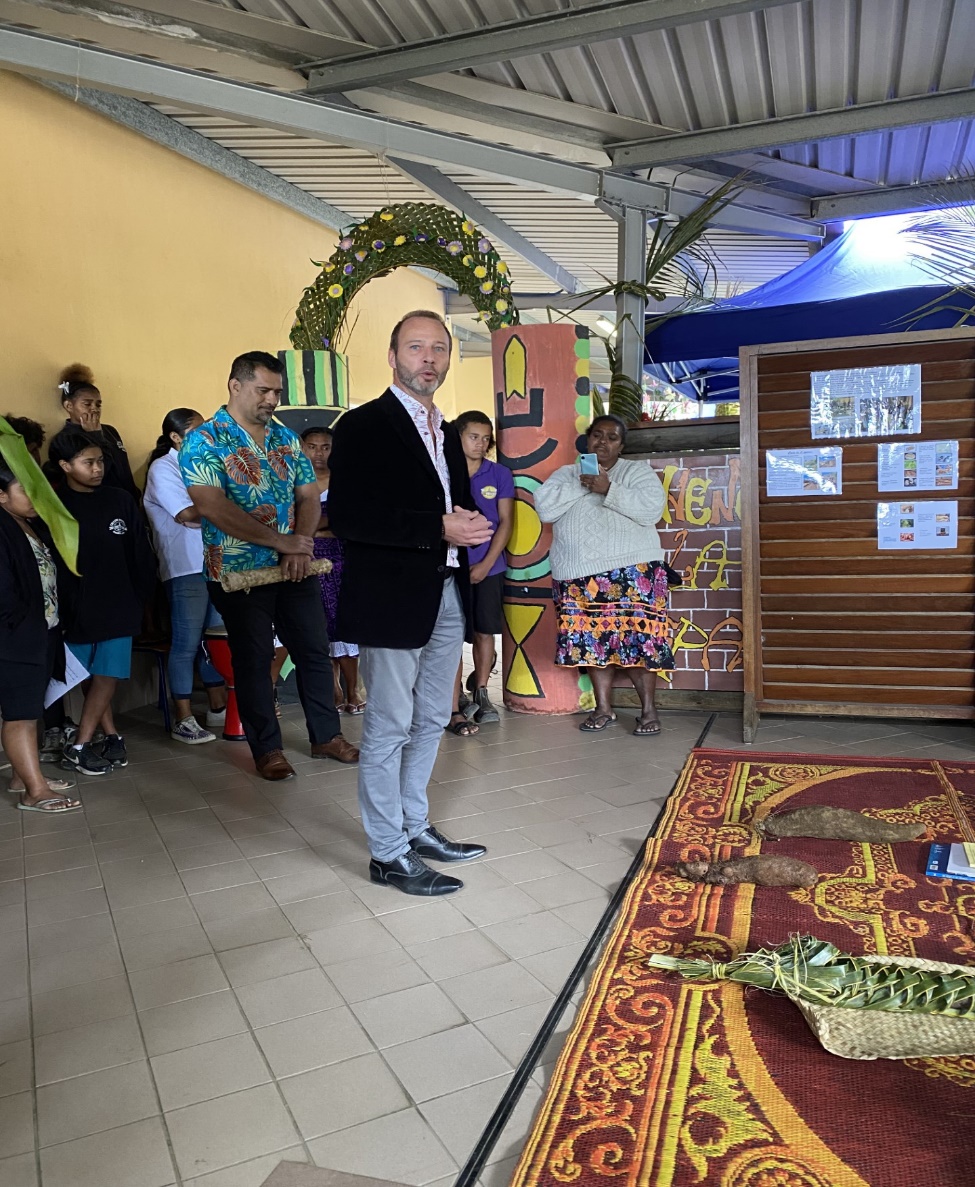 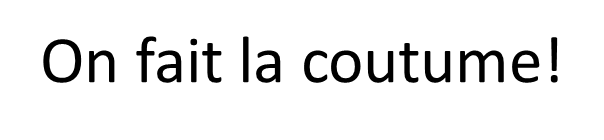 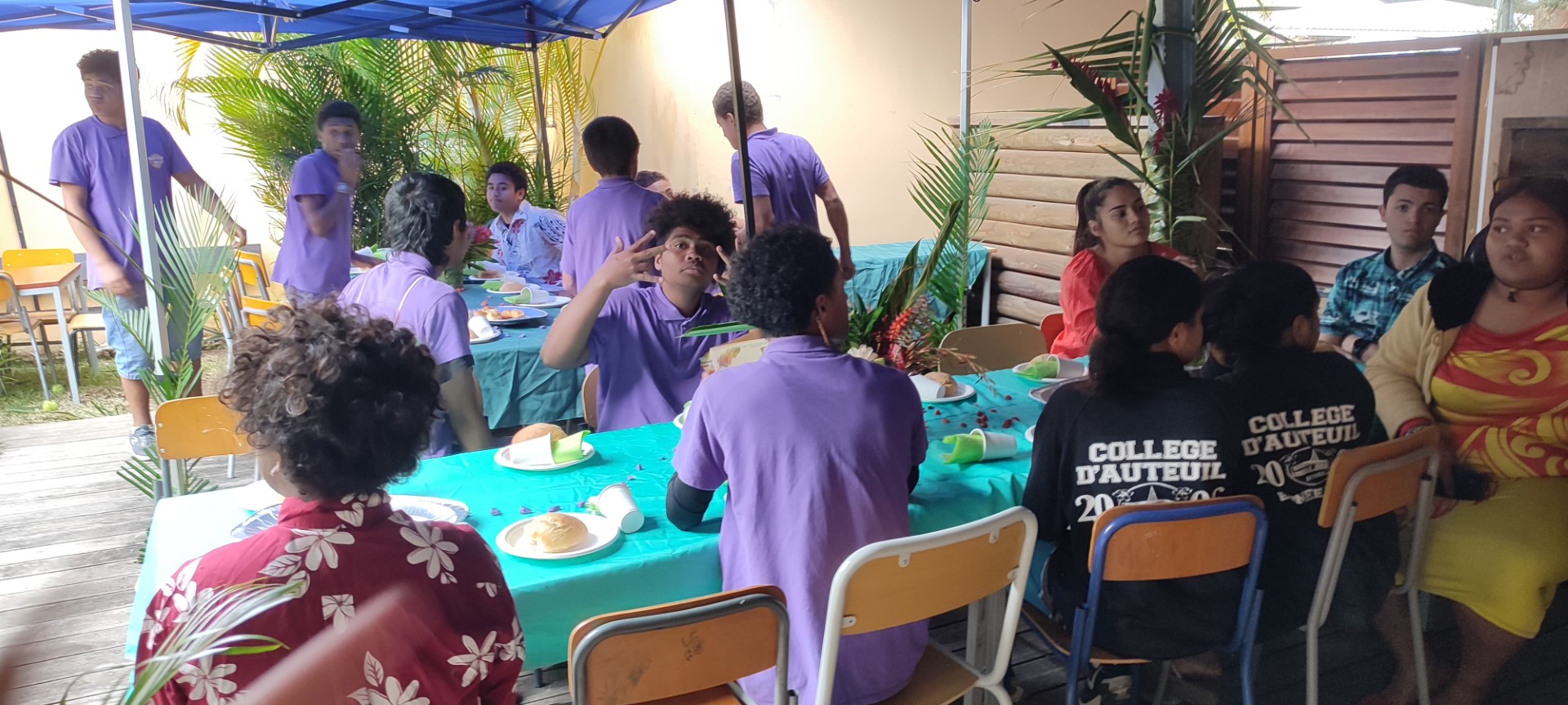 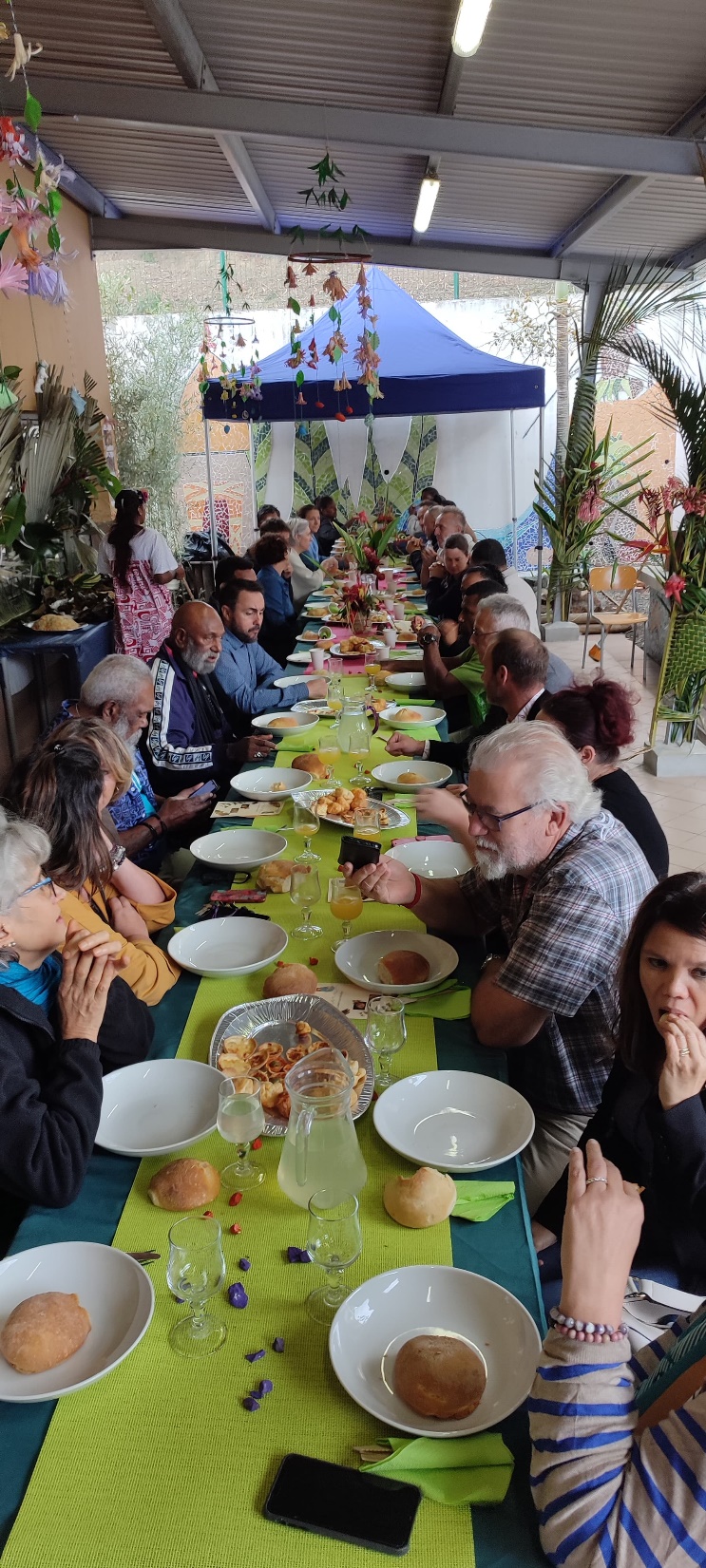 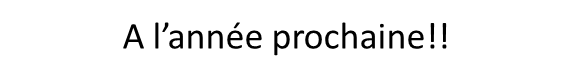 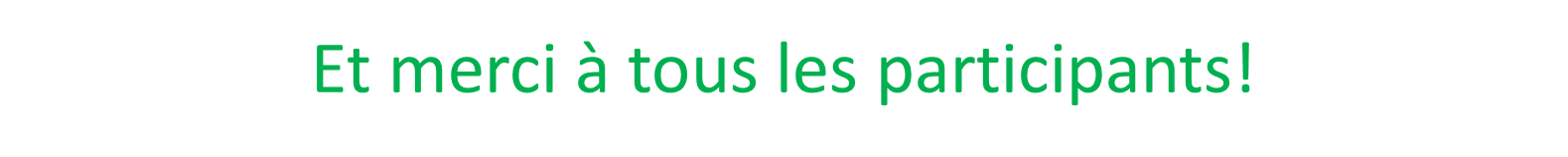